宜蘭米粉羹
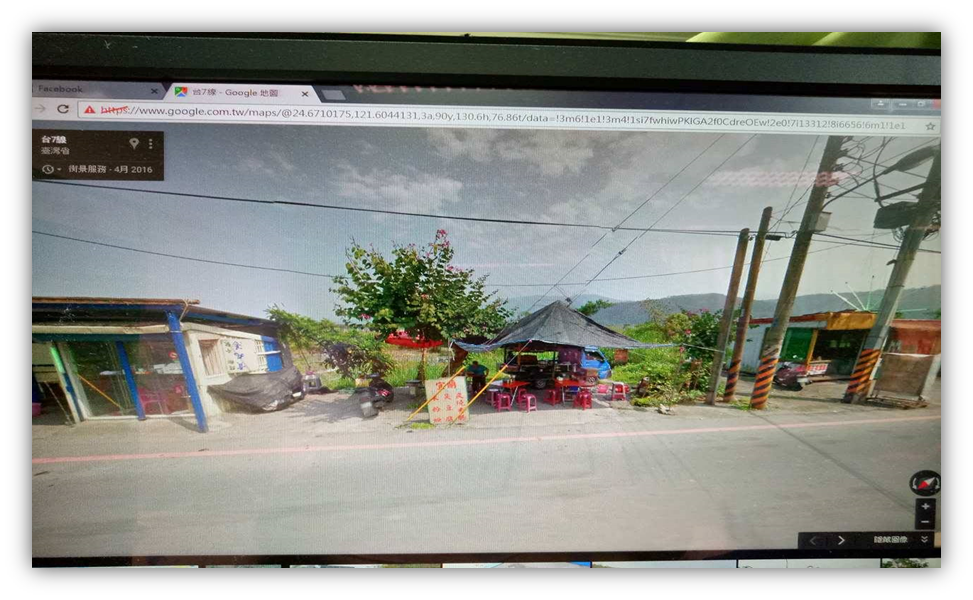 實二乙35諶芠琪
我家店面
店面介紹
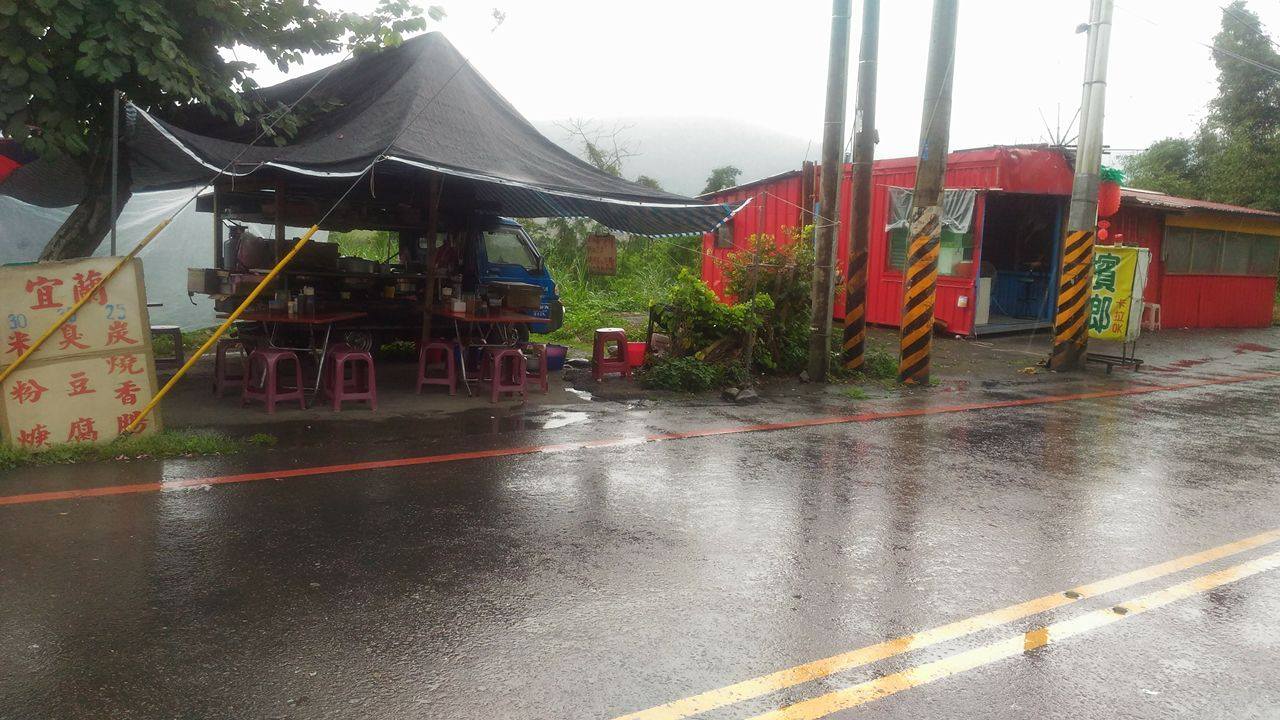 地址: 267宜蘭縣大同鄉泰雅路一段92號(對面小吃店)營業時間:   一～日:   上午: 11:00 ～16:00電話:   0912525085 (這是我本人的手機)
店面招牌
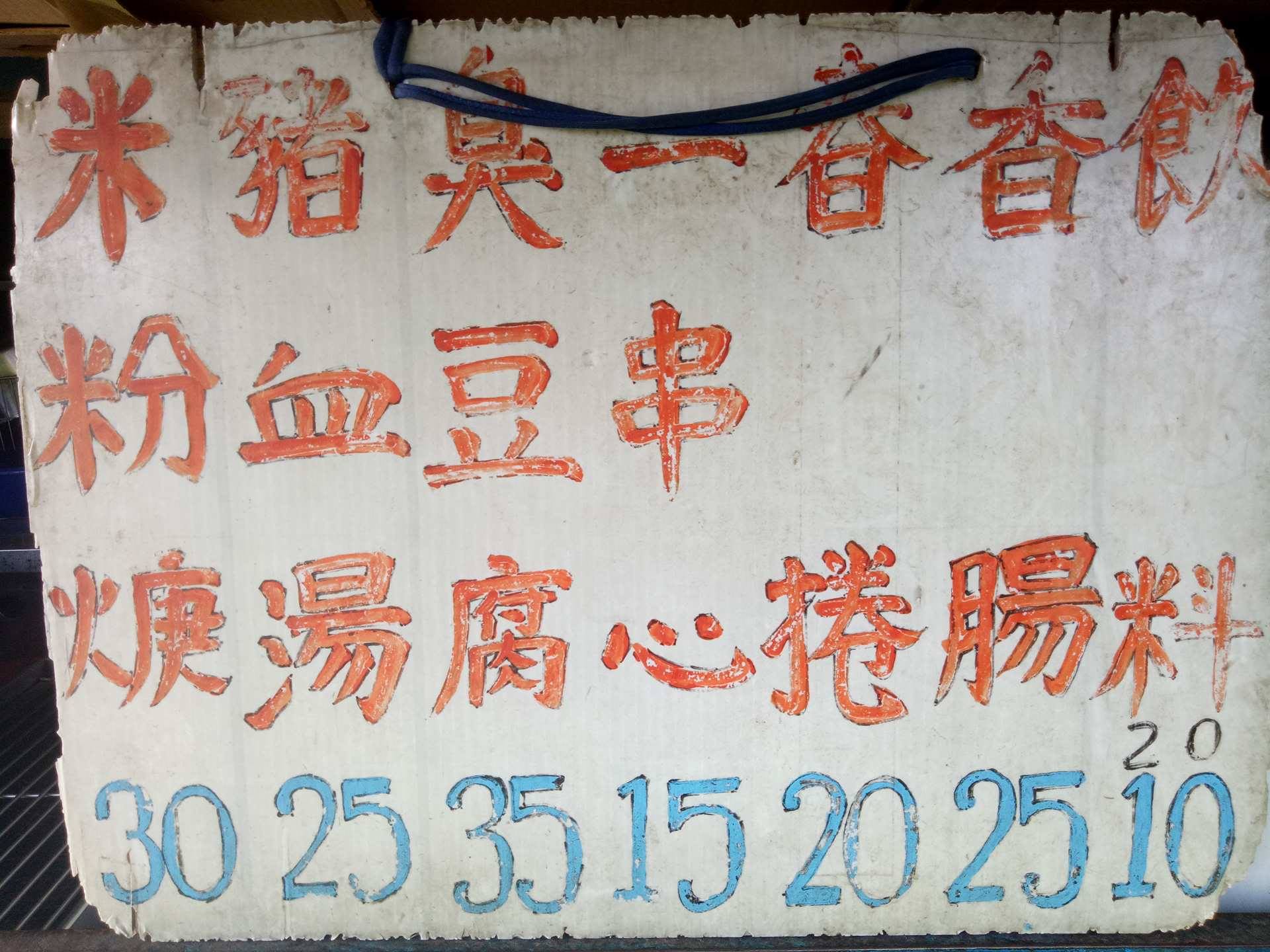 小吃介紹
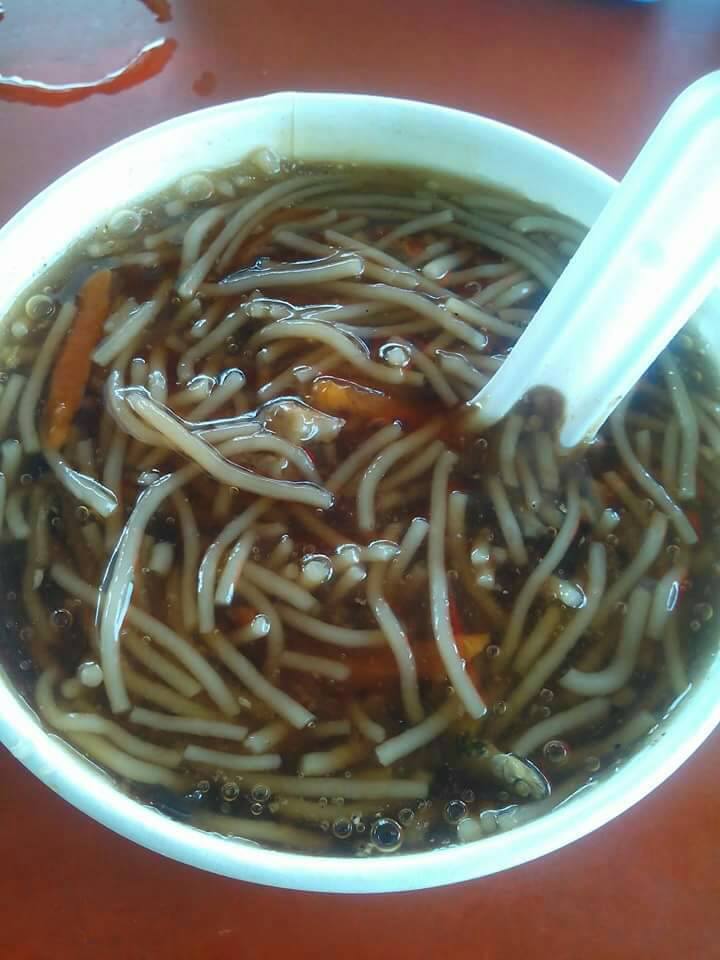 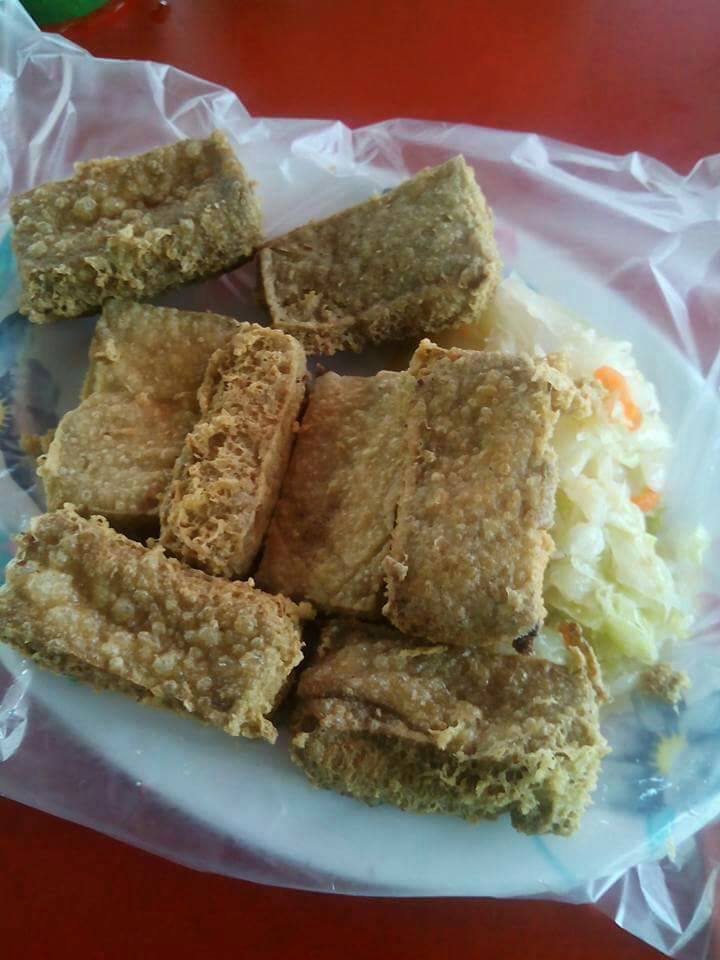 臭豆腐  一份35元
米粉羹  一碗30元
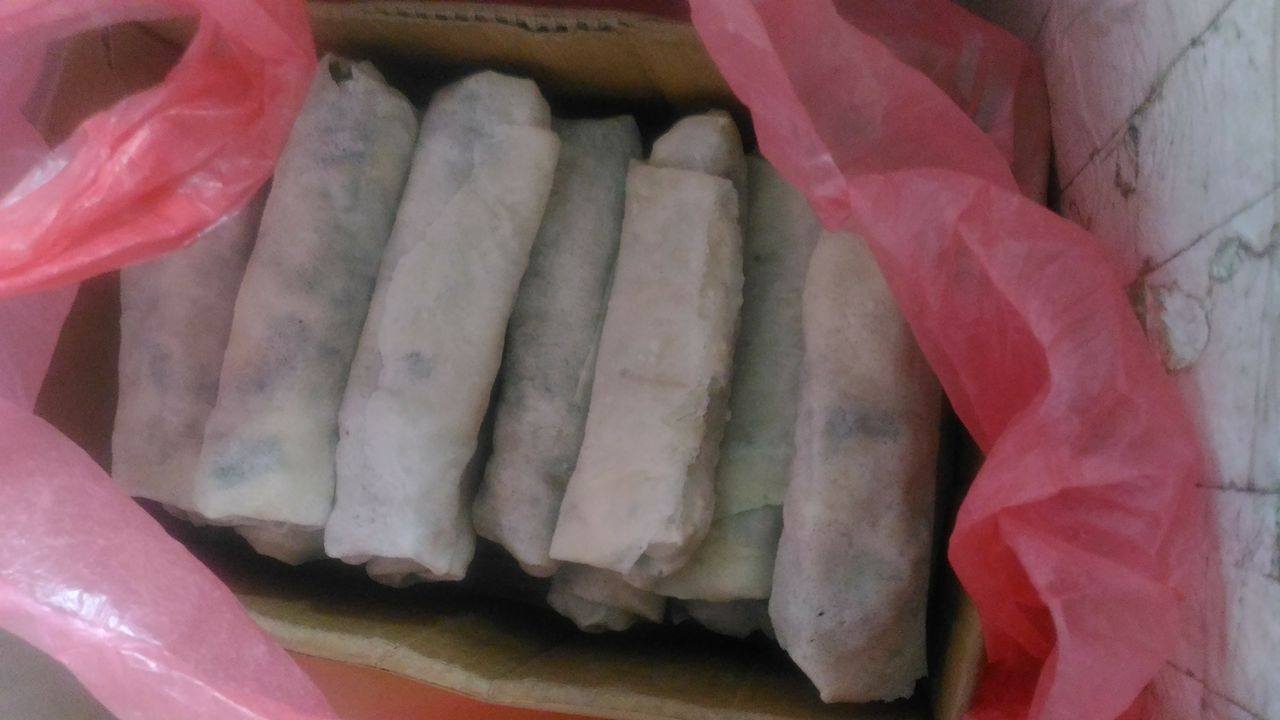 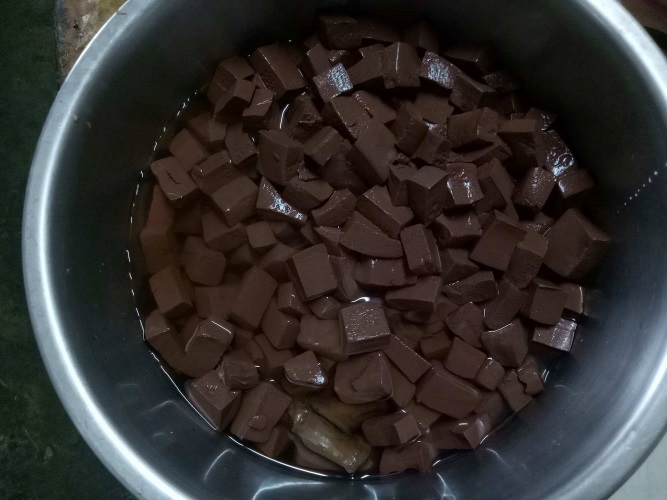 豬血湯  一碗25元
春捲  一條20元
小吃介紹
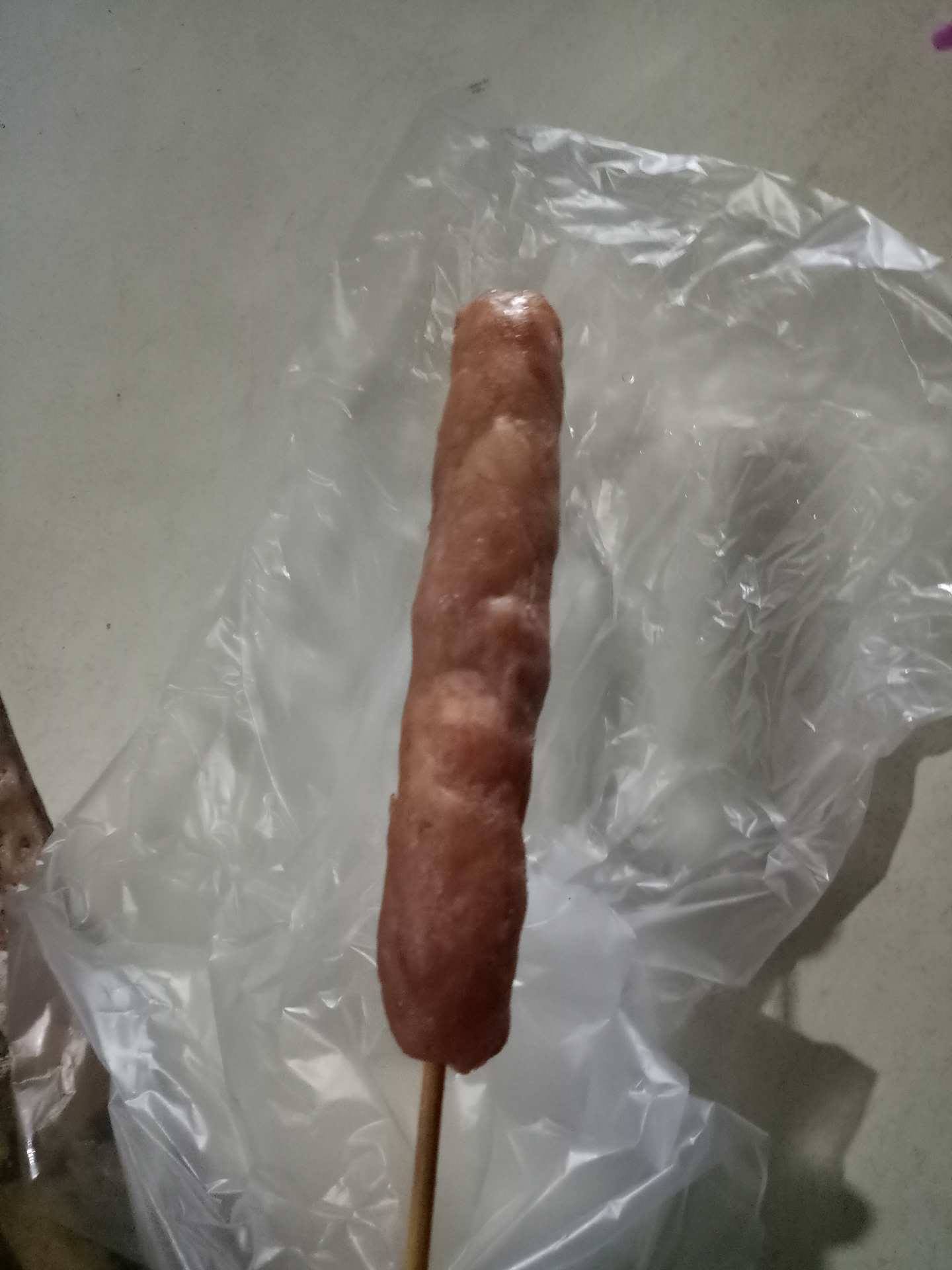 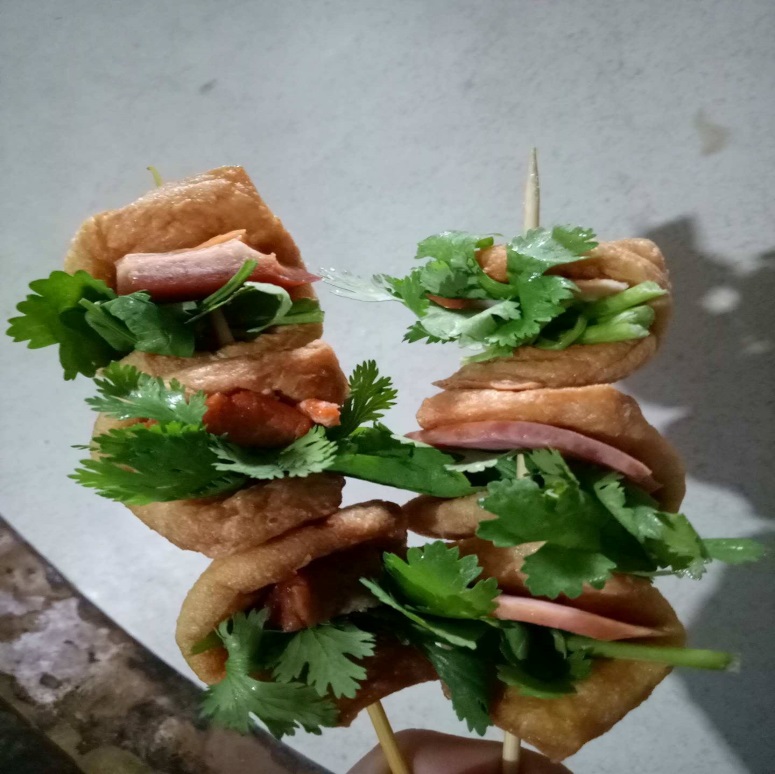 香腸  一條25元
一串心  一串15元
心得
我介紹這家是因為我小時候常常去這家店，而且每個食物都是純手工做出來的，現在由我和我姊一起在假日期間做這些純手工的食材，更何況這是我家開的店，對我有特別的意義，尤其夏天到來，有許多的遊客到那邊玩水吃東西，有時候我也會過去幫忙，還有希望你們有機會可以去那邊走走看看。
報告結束
謝謝大家的聆聽